敬師活動-書寫感謝卡
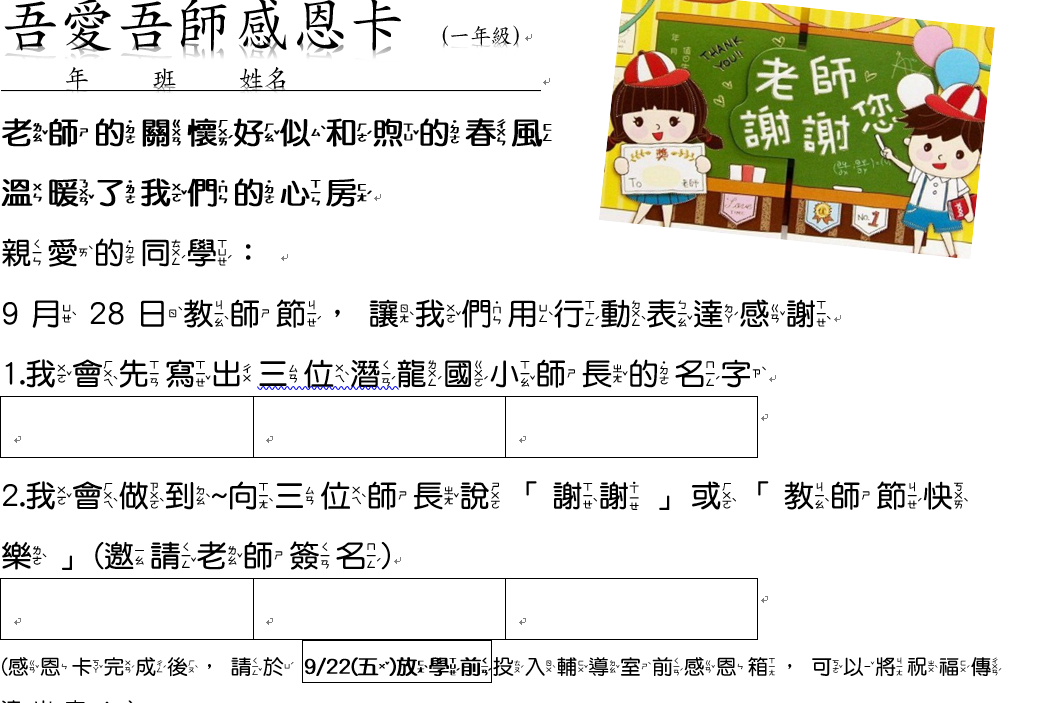 一年級
敬師活動-書寫感謝卡
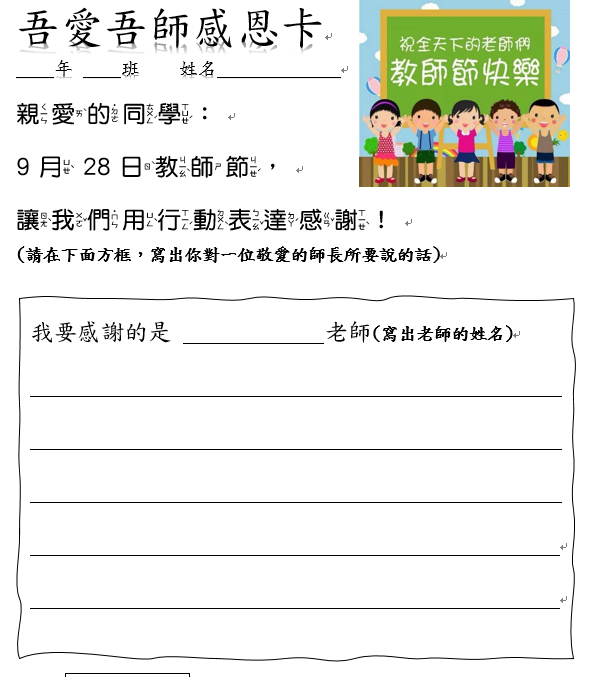 2-6年級
●完成感謝卡後到輔導室投稿●活動時程：9/9(一)到9/20(五)共2週
潛龍國小專輔老師職務簡介
每學期重要工作內容說明
入班輔導課程至少36節
1.每學期各班會有2次專輔老師入班輔導課程，例如：一甲這學期會有景謙和小九老師各1次入班輔導。

二級輔導個案
1.舊個案(共8位)，由兩位專輔老師討論後分配。
2.未來1到6年級新個案，會依照班別分配：
(1)甲-丙班-曾景謙老師
(2)丁-庚班-林小九老師
每學期重要工作內容說明
教師輔導知能至少研習1場
1.一場規劃在教師會議
2.一場規劃在週五下午
學生宣導講座至少1場
1.本學期以三、四年級各一場(10/29(二)辦理)
小團體輔導至少1團(1團至少6次)
1.同一團學生實施12次
2.由兩位老師一起陪伴並輪流帶領。
●也提供教師或家長輔導方面之諮詢